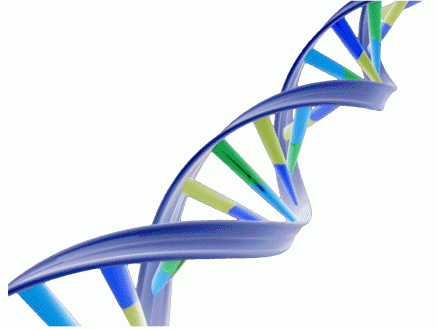 BioinformaticsNext-generation sequencing vs. Microarray in epigenetic
Bosch Vincent
Klecker Sophie
Straat Julien
© Copyright 2013
Talk Outline



Summary

Microarray

NGS

Discussion

Conclusion
Introduction
Talk Outline
Summary

Microarray

NGS
S./Illumina
SOLiD
454
Comparison

Discussion
Future
SMRT

Conclusion

Bibliography

Q & A
[Speaker Notes: Val]
Summary


« Advantages of next-generation sequencing versus the microarray in epigenetic research »
Paul J. Hurd and Christopher J. Nelson
25 June 2009
Introduction
Talk Outline
Summary

Microarray

NGS
S./Illumina
SOLiD
454
Comparison

Discussion
Future
SMRT

Conclusion

Bibliography

Q & A
[Speaker Notes: Val]
Microarray











http://www.wissensschau.de/genom/gentest_microarray_genchip.php
Introduction
Talk Outline
Summary

Microarray

NGS
S./Illumina
SOLiD
454
Comparison

Discussion
Future
SMRT

Conclusion

Bibliography

Q & A
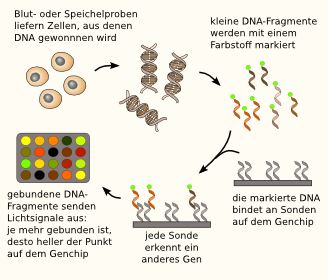 [Speaker Notes: Val]
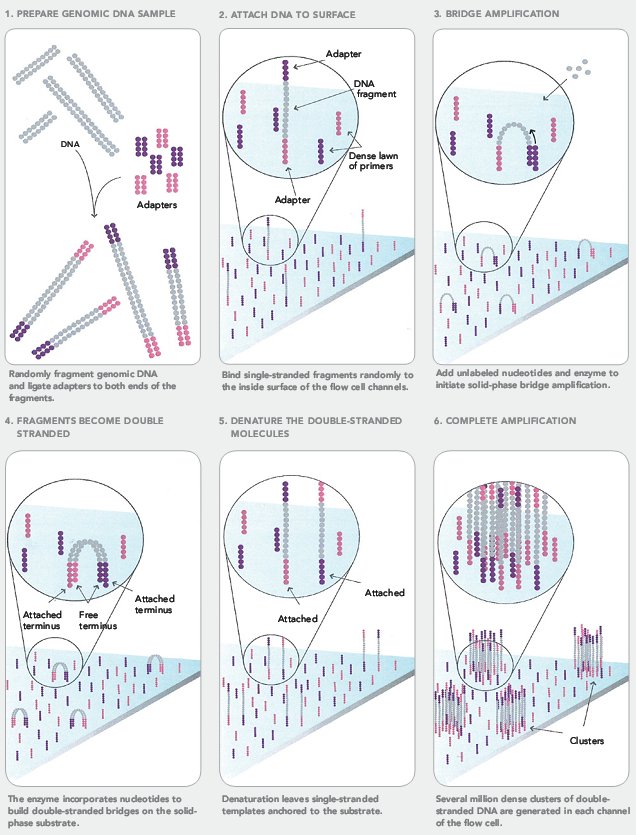 Solexa/
Illumina
Introduction
Talk Outline
Summary

Microarray

NGS
S./Illumina
SOLiD
454
Comparison

Discussion
Future
SMRT

Conclusion

Bibliography

Q & A
http://seqanswers.com/forums/showthread.php?t=21
[Speaker Notes: Ced]
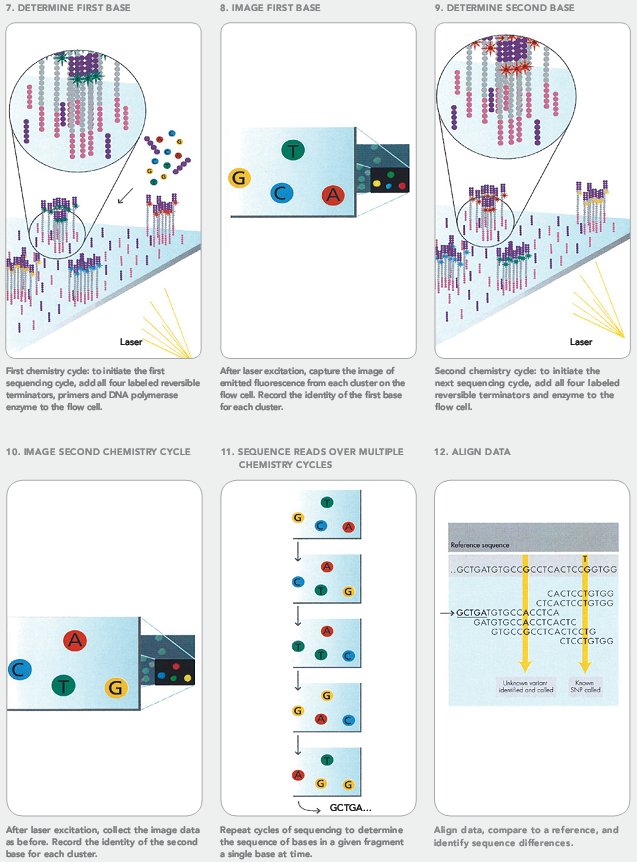 Solexa/
Illumina
Introduction
Talk Outline
Summary

Microarray

NGS
S./Illumina
SOLiD
454
Comparison

Discussion
Future
SMRT

Conclusion

Bibliography

Q & A
Go further:
http://www.dnatube.com/video/27892/What-is-Illumina-Solexa-sequencing-
http://seqanswers.com/forums/showthread.php?t=21
[Speaker Notes: Ced]
SOLiD
Introduction
Talk Outline
Summary

Microarray

NGS
S./Illumina
SOLiD
454
Comparison

Discussion
Future
SMRT

Conclusion

Bibliography

Q & A
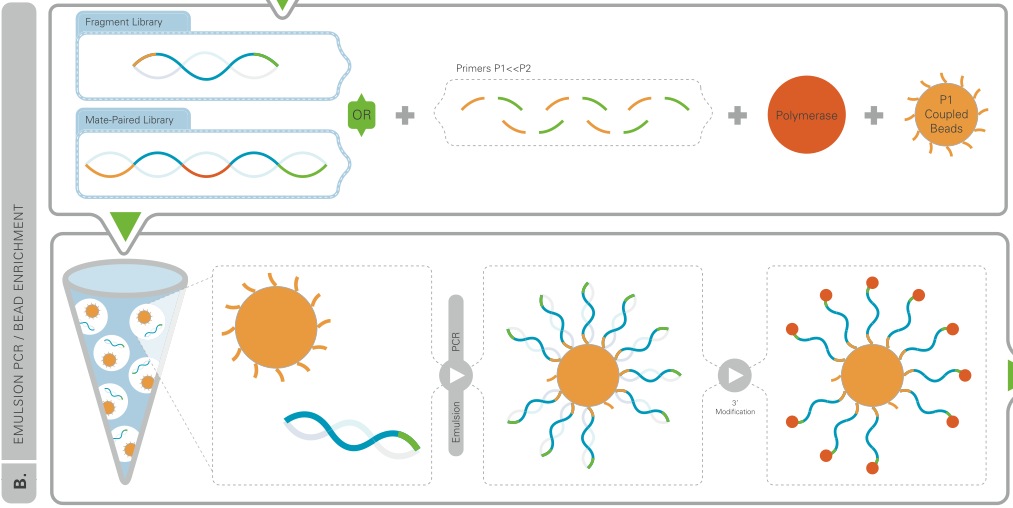 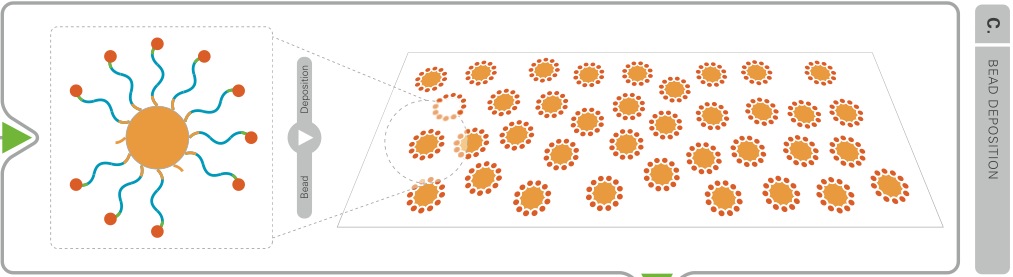 http://pingjie.wordpress.com/2009/03/05/
[Speaker Notes: Ced]
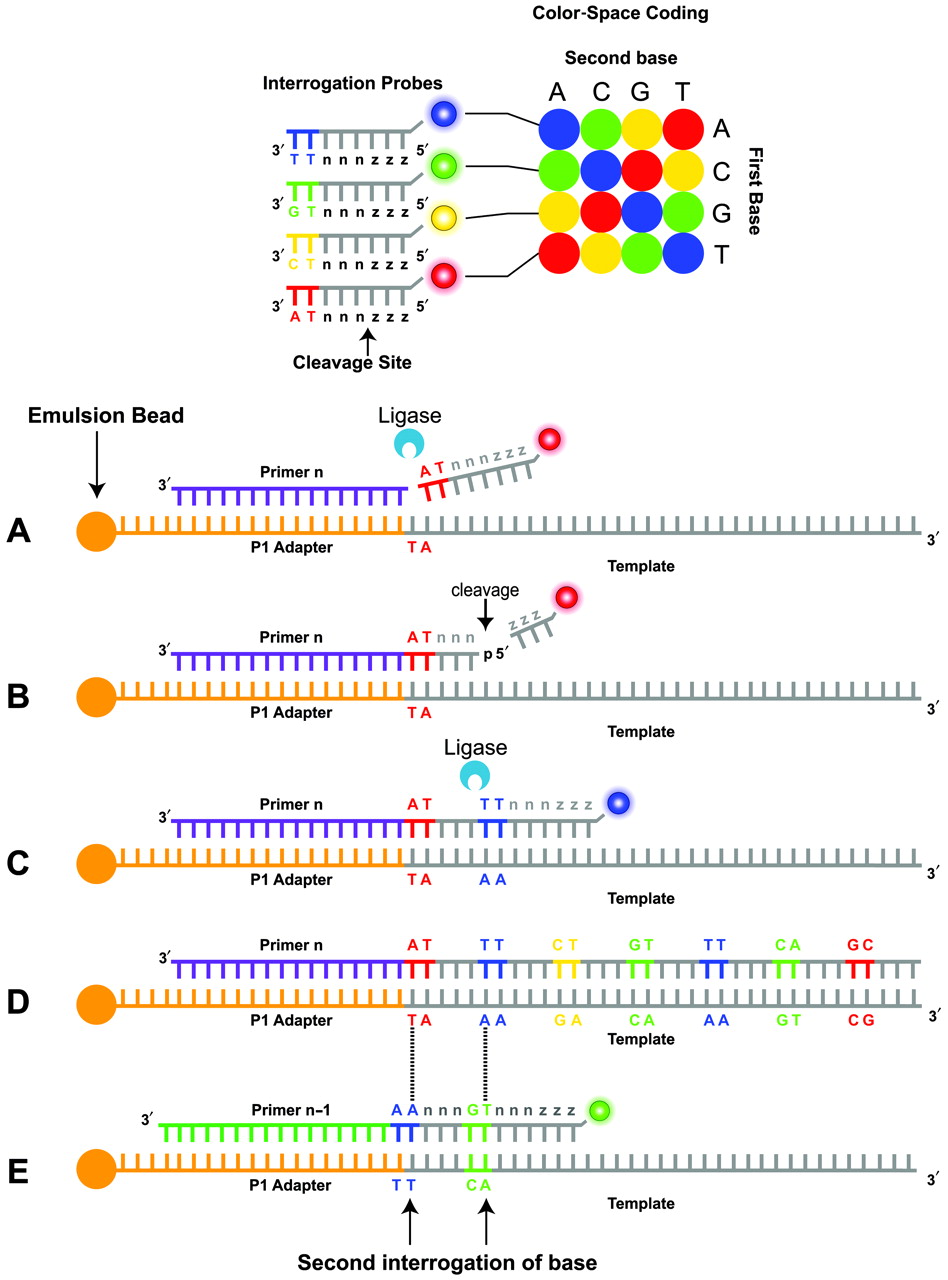 SOLiD
Introduction
Talk Outline
Summary

Microarray

NGS
S./Illumina
SOLiD
454
Comparison

Discussion
Future
SMRT

Conclusion

Bibliography

Q & A
Go further:
http://www.youtube.com/watch?v=nlvyF8bFDwM
http://www.clinchem.org/content/55/4/641/F3.expansion
[Speaker Notes: Ced]
454 Pyrosequencing
Introduction
Talk Outline
Summary

Microarray

NGS
S./Illumina
SOLiD
454
Comparison

Discussion
Future
SMRT

Conclusion

Bibliography

Q & A
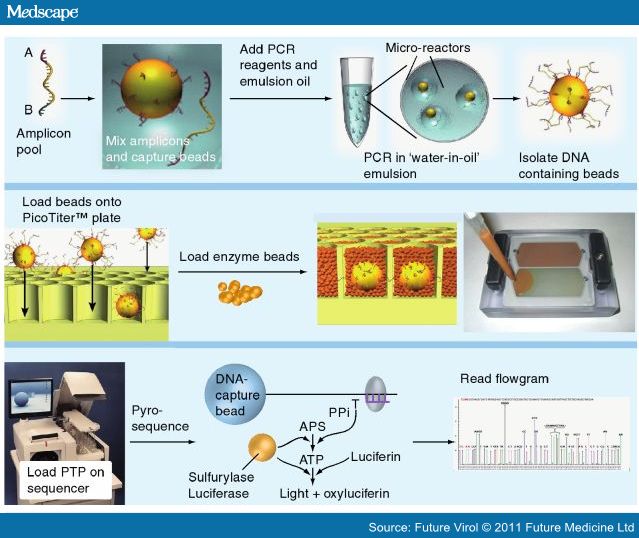 http://www.medscape.com/viewarticle/738786_6
Go further: http://www.youtube.com/watch?v=nFfgWGFe0aA
[Speaker Notes: Ced]
Comparison
Introduction
Talk Outline
Summary

Microarray

NGS
S./Illumina
SOLiD
454
Comparison

Discussion
Future
SMRT

Conclusion

Bibliography

Q & A
[Speaker Notes: Ced]
Future of Microarrays and NGS
Introduction
Talk Outline
Summary

Microarray

NGS
S./Illumina
SOLiD
454
Comparison

Discussion
Future
SMRT

Conclusion

Bibliography

Q & A
Microarrays :
Used by most of the researchers and available informatic tools
Cheaper  (small genome)
Dominate certain application
Future of Microarrays and NGS
Introduction
Talk Outline
Summary

Microarray

NGS
S./Illumina
SOLiD
454
Comparison

Discussion
Future
SMRT

Conclusion

Bibliography

Q & A
NGS technologies:
Read longer sequences
Faster reading 
Become more affordable
Future of Microarrays and NGS
Introduction
Talk Outline
Summary

Microarray

NGS
S./Illumina
SOLiD
454
Comparison

Discussion
Future
SMRT

Conclusion

Bibliography

Q & A
Example: Human genome sequencing
2003
~2.7 billon dollars
13 years
2008 (with NGS)
~30 million dollars (1%)
2 months
Future of Microarrays and NGS
Introduction
Talk Outline
Summary

Microarray

NGS
S./Illumina
SOLiD
454
Comparison

Discussion
Future
SMRT

Conclusion

Bibliography

Q & A
NGS technologies & microarrays : work together
Microarrays : survey of a genome
NGS tech.: more accurate data
Examples:
Microarrays, 454 and Solexa/Illumina
Bisulphite-treatment and MeDIP
Single Molecule Real Time sequencing
Introduction
Talk Outline
Summary

Microarray

NGS
S./Illumina
SOLiD
454
Comparison

Discussion
Future
SMRT

Conclusion

Bibliography

Q & A
Single Molecule Real Time sequencing
How does it work?
A single molecule of DNA polymerase
Real-time analyses
Advantages
Extremely high-throughput
Decreasing sequencing time
Conclusion
Introduction
Talk Outline
Summary

Microarray

NGS
S./Illumina
SOLiD
454
Comparison

Discussion
Future
SMRT

Conclusion

Bibliography

Q & A
Microarrays 
NGS technologies
New generation: 
Third generation: SMRT
Fourth generation: still in development
Data analysis, management, storage?
Bibliography
Introduction
Talk Outline
Summary

Microarray

NGS
S./Illumina
SOLiD
454
Comparison

Discussion
Future
SMRT

Conclusion

Bibliography

Q & A
Advantages of next-generation sequencing versus the microarray in epigenetic research. Paul J. Hurd and Christopher J. Nelson, 25 June 2009
http://seqanswers.com/forums/showthread.php?t=21
http://pingjie.wordpress.com/2009/03/05/
http://www.clinchem.org/content/55/4/641/F3.expansion
http://www.medscape.com/viewarticle/738786_6
Introduction
Talk Outline
Summary

Microarray

NGS
S./Illumina
SOLiD
454
Comparison

Discussion
Future
SMRT

Conclusion

Bibliography

Q & A
Q & A